TRƯỜNG TIỂU HỌC THANH AM
HOẠT ĐỘNG TRẢI NGHIỆM 
BÀI 4: YÊU THƯƠNG CON NGƯỜI
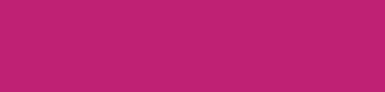 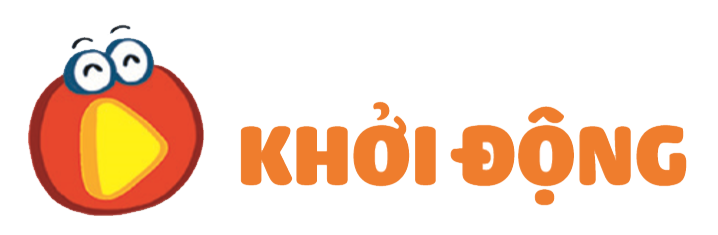 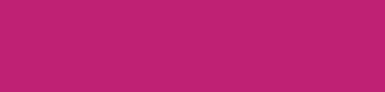 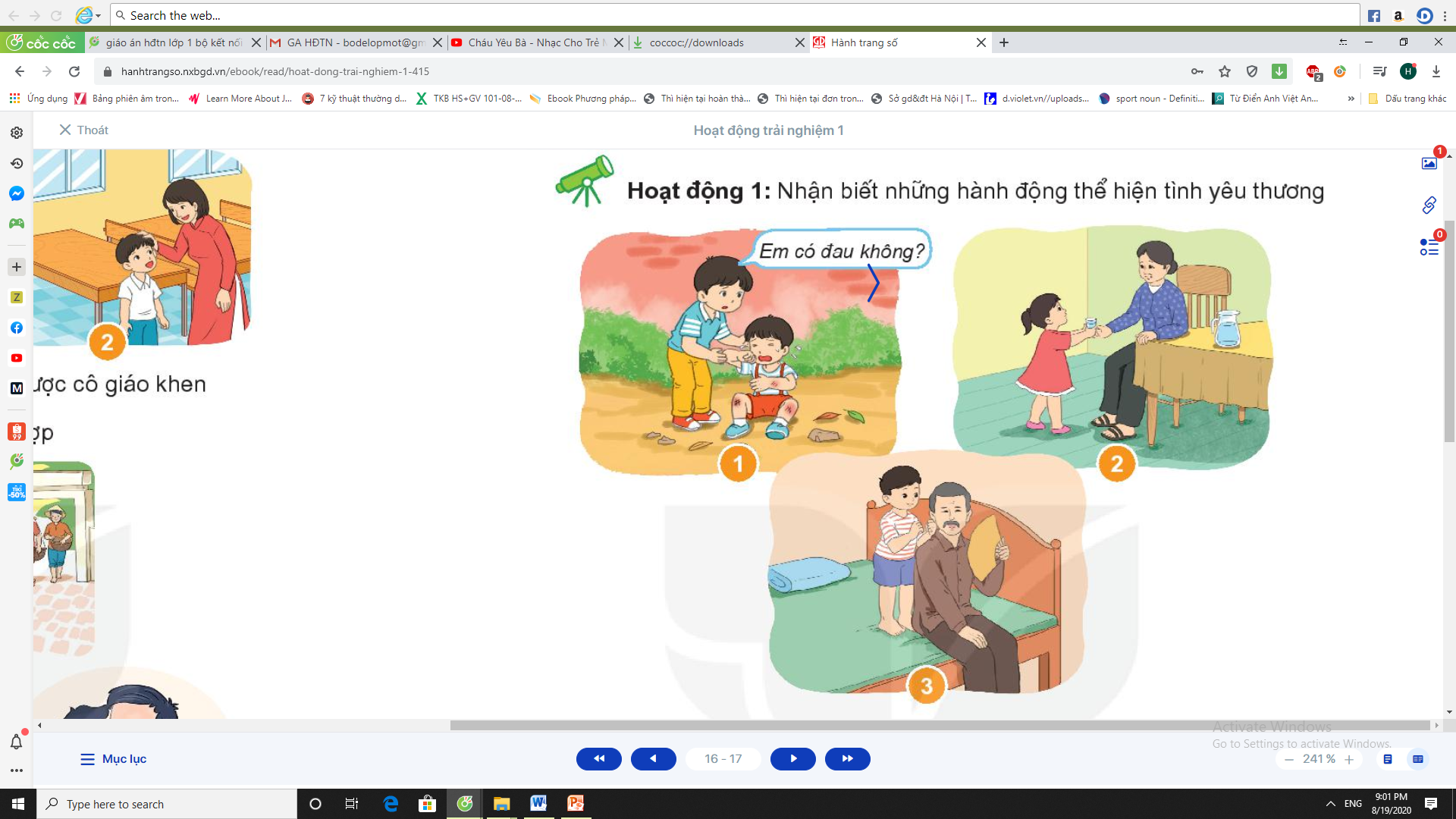 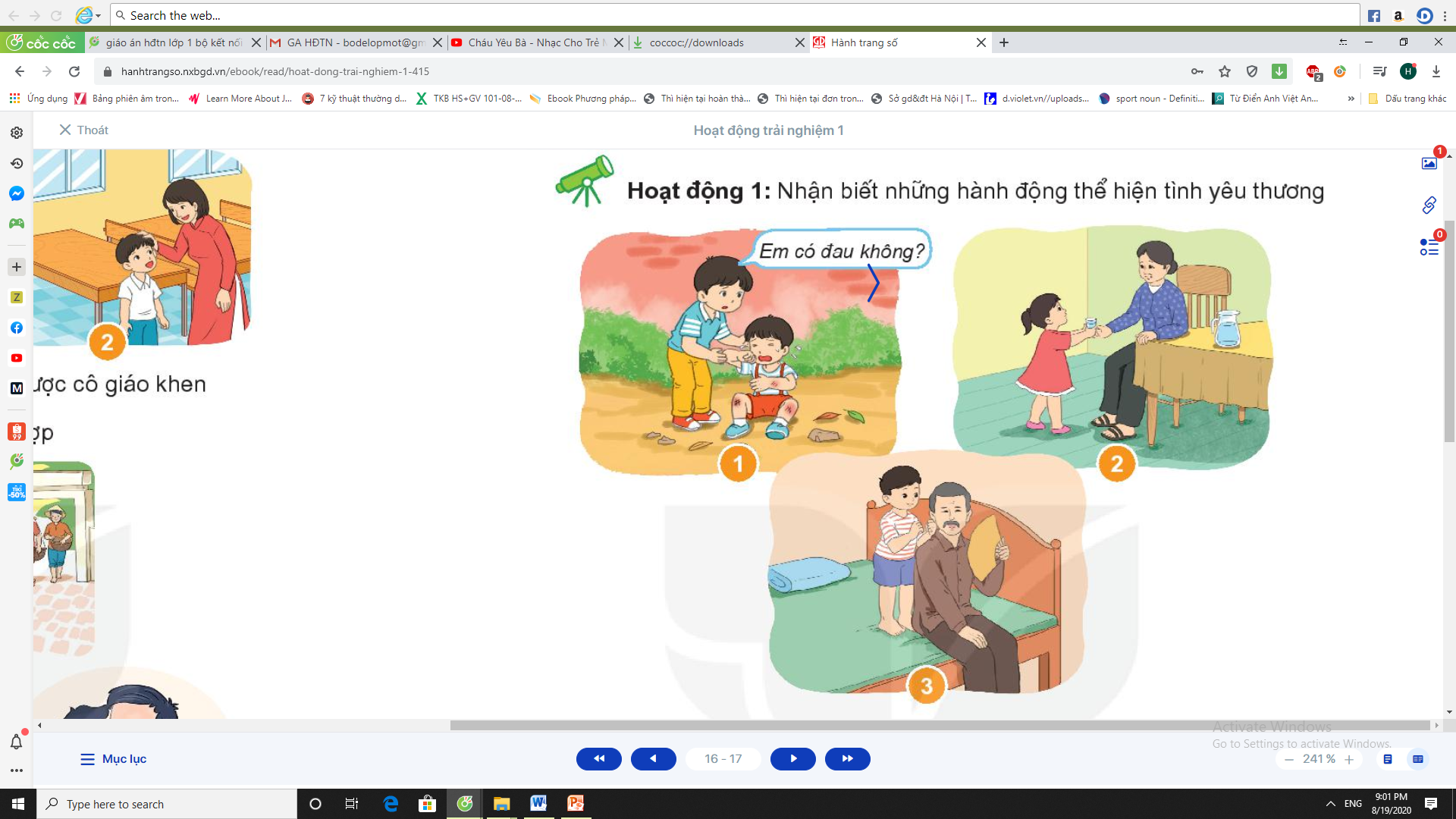 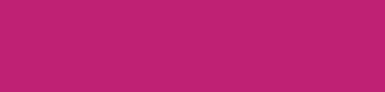 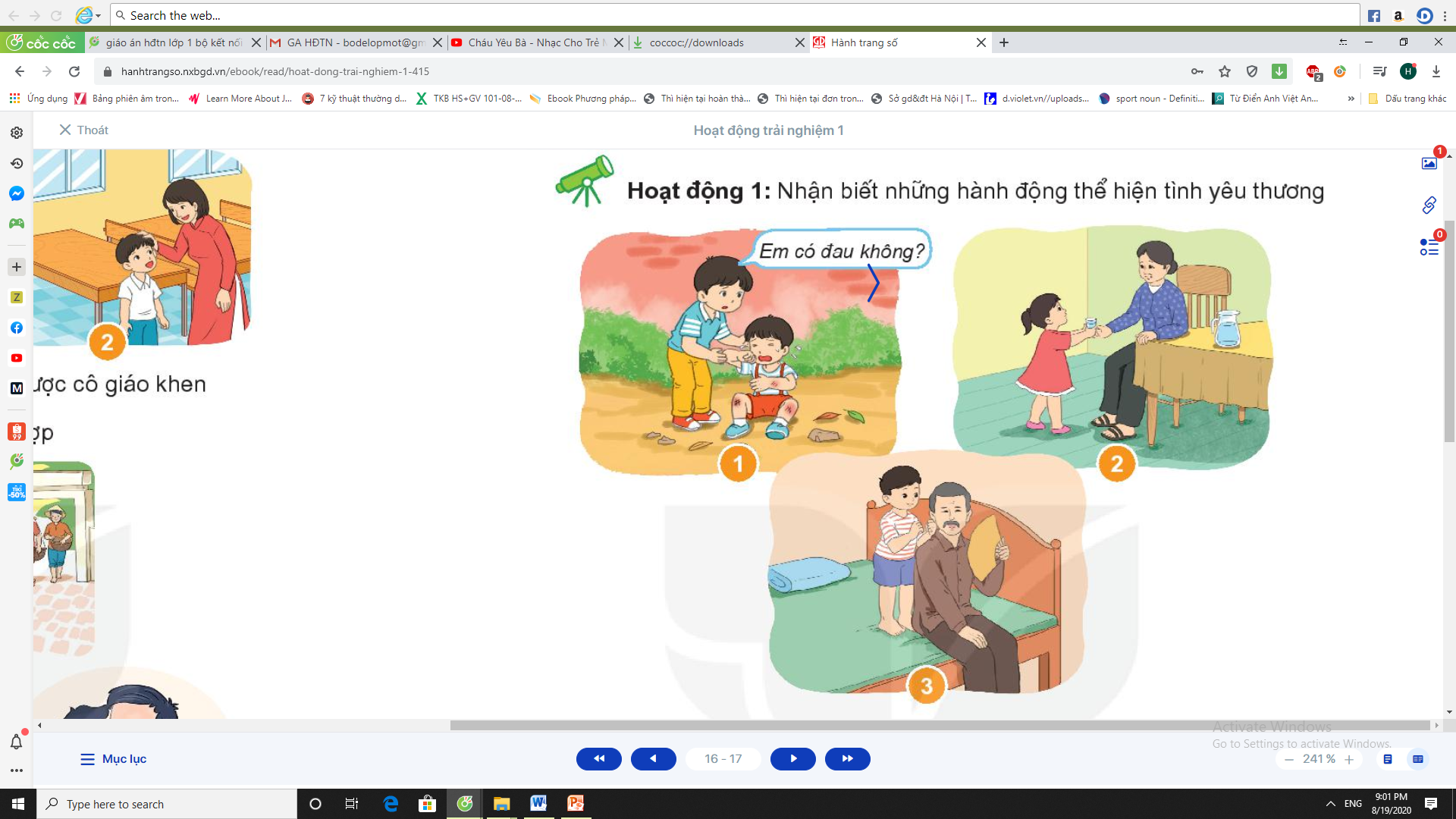 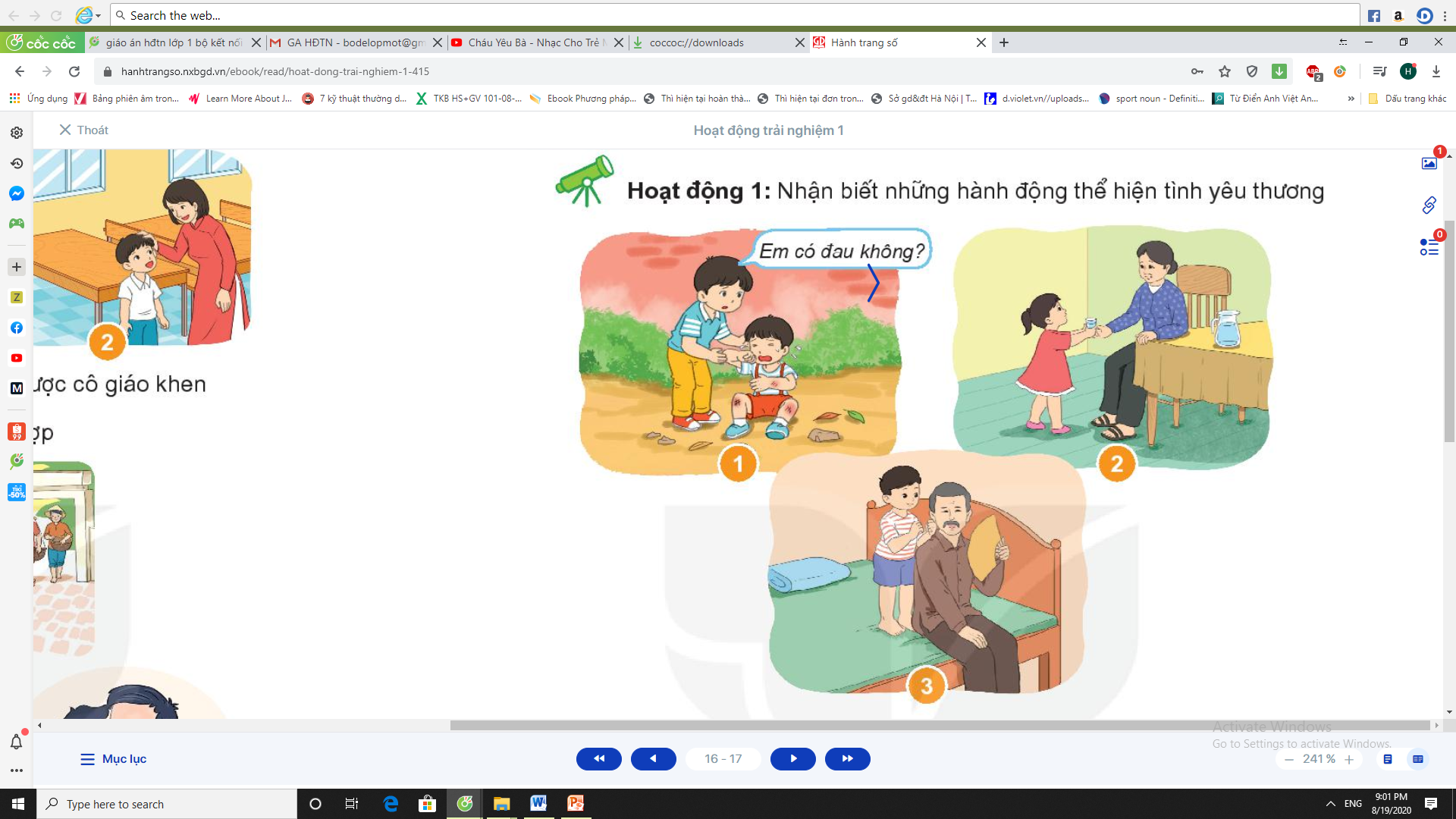 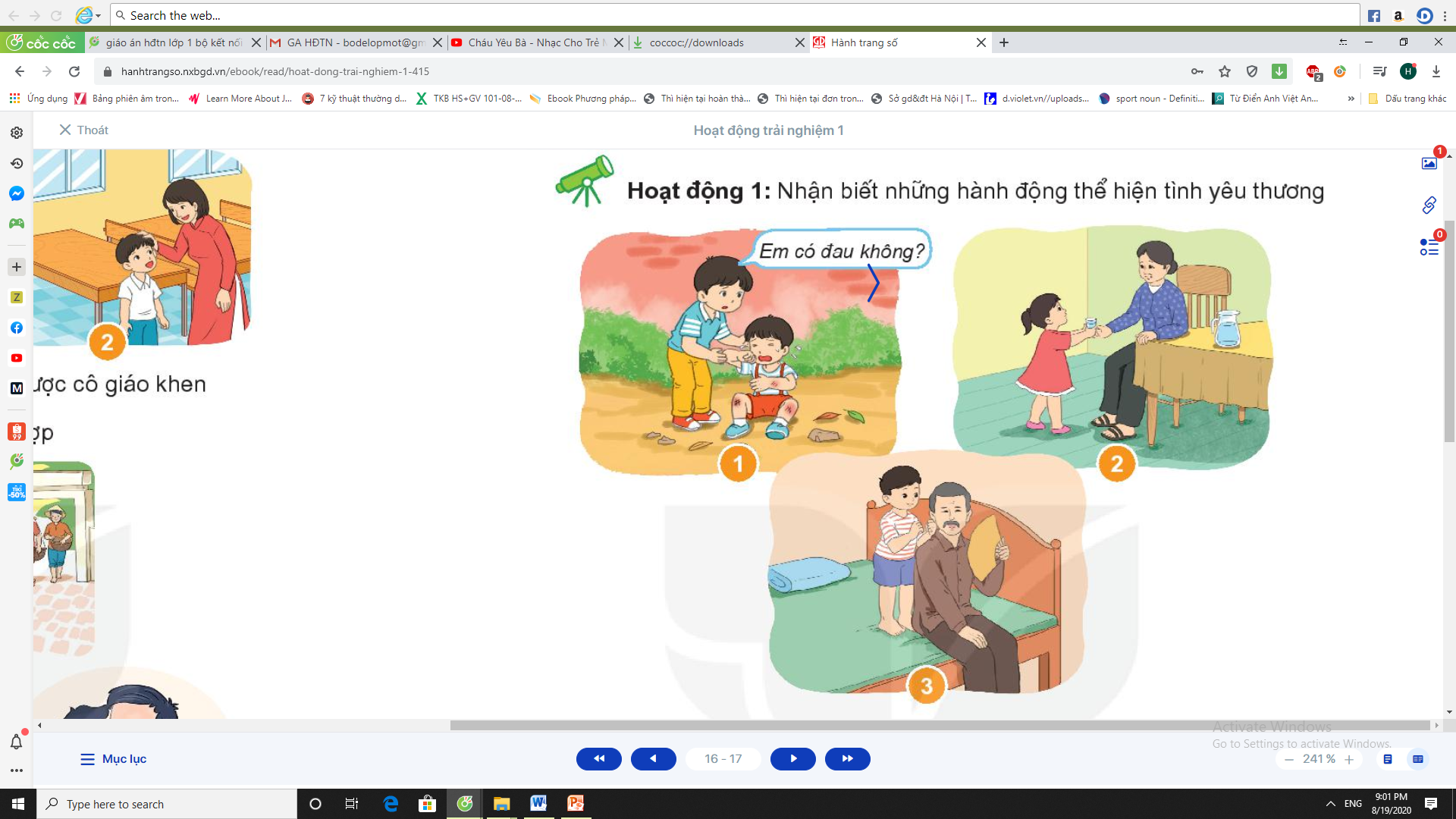 NGHỈ GIỮA GIỜ
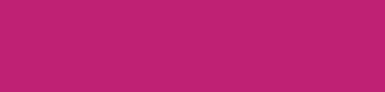 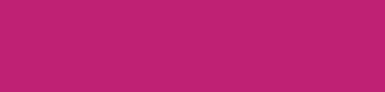 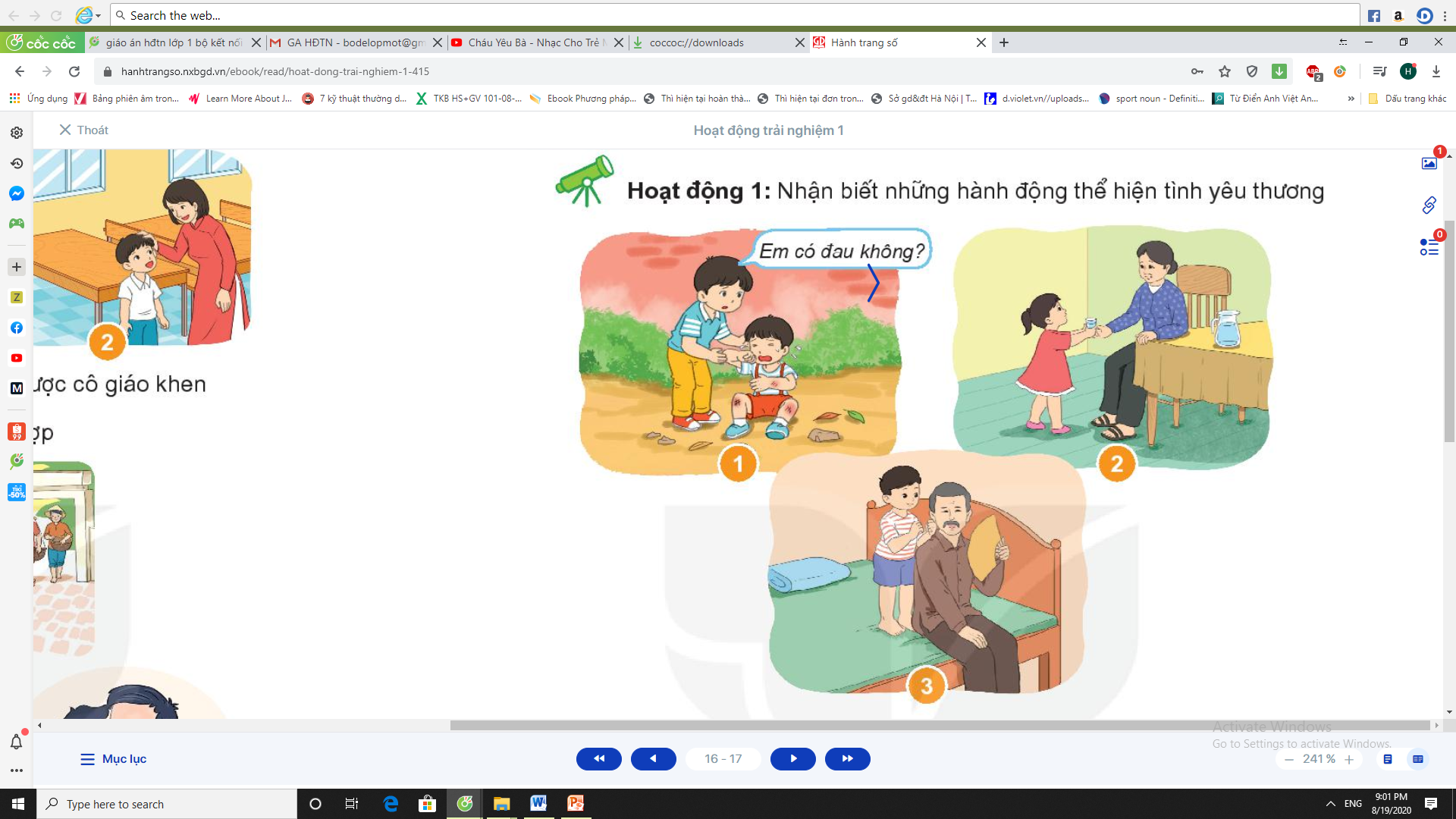 Hoạt động 2: Chia sẻ về những hành vi yêu thương.
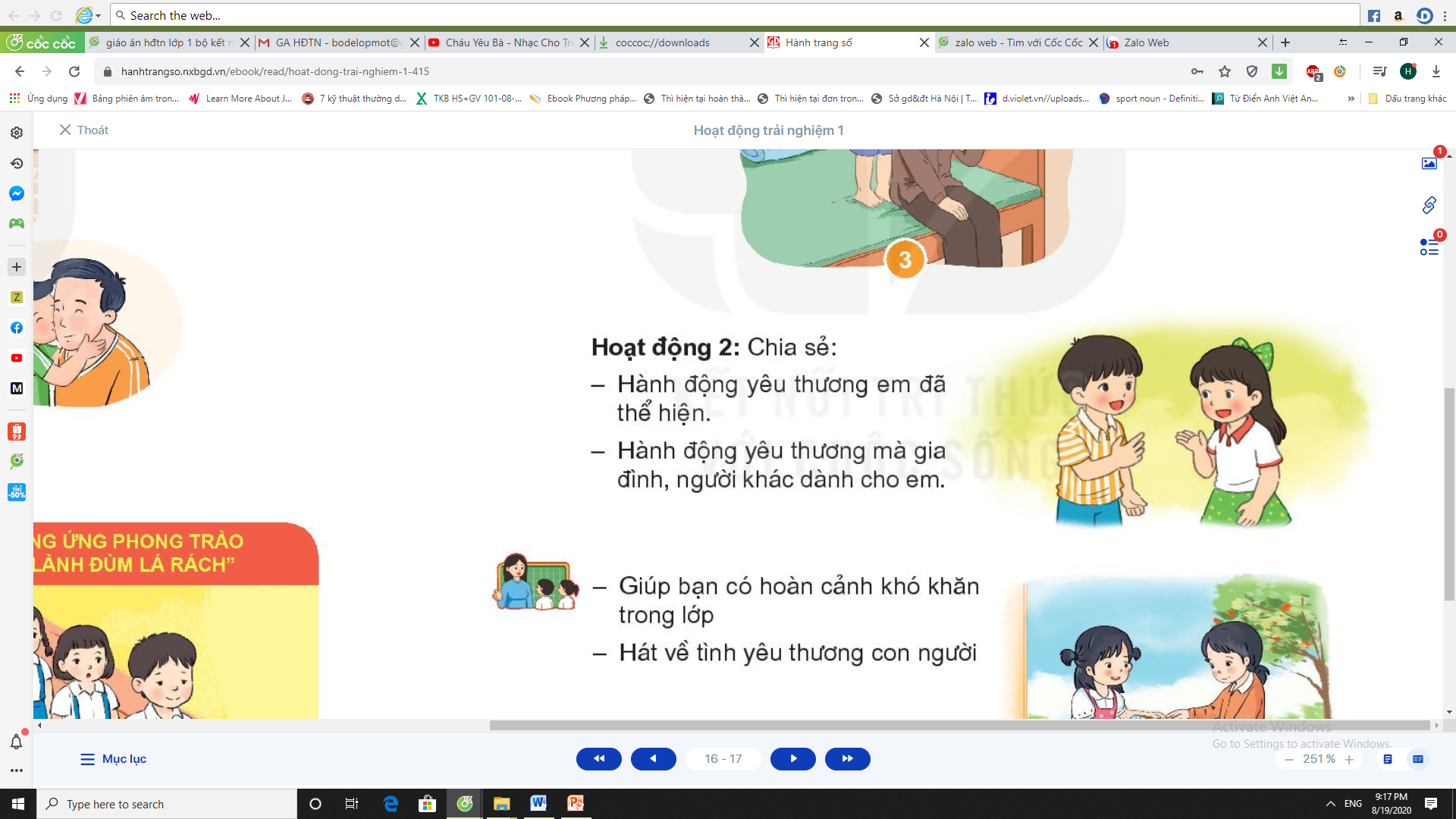 Hành động yêu thương em đã thể hiện.
Hành động yêu thương mà gia đình, người khác dành cho em.
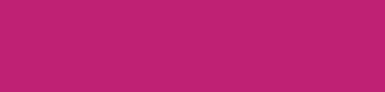 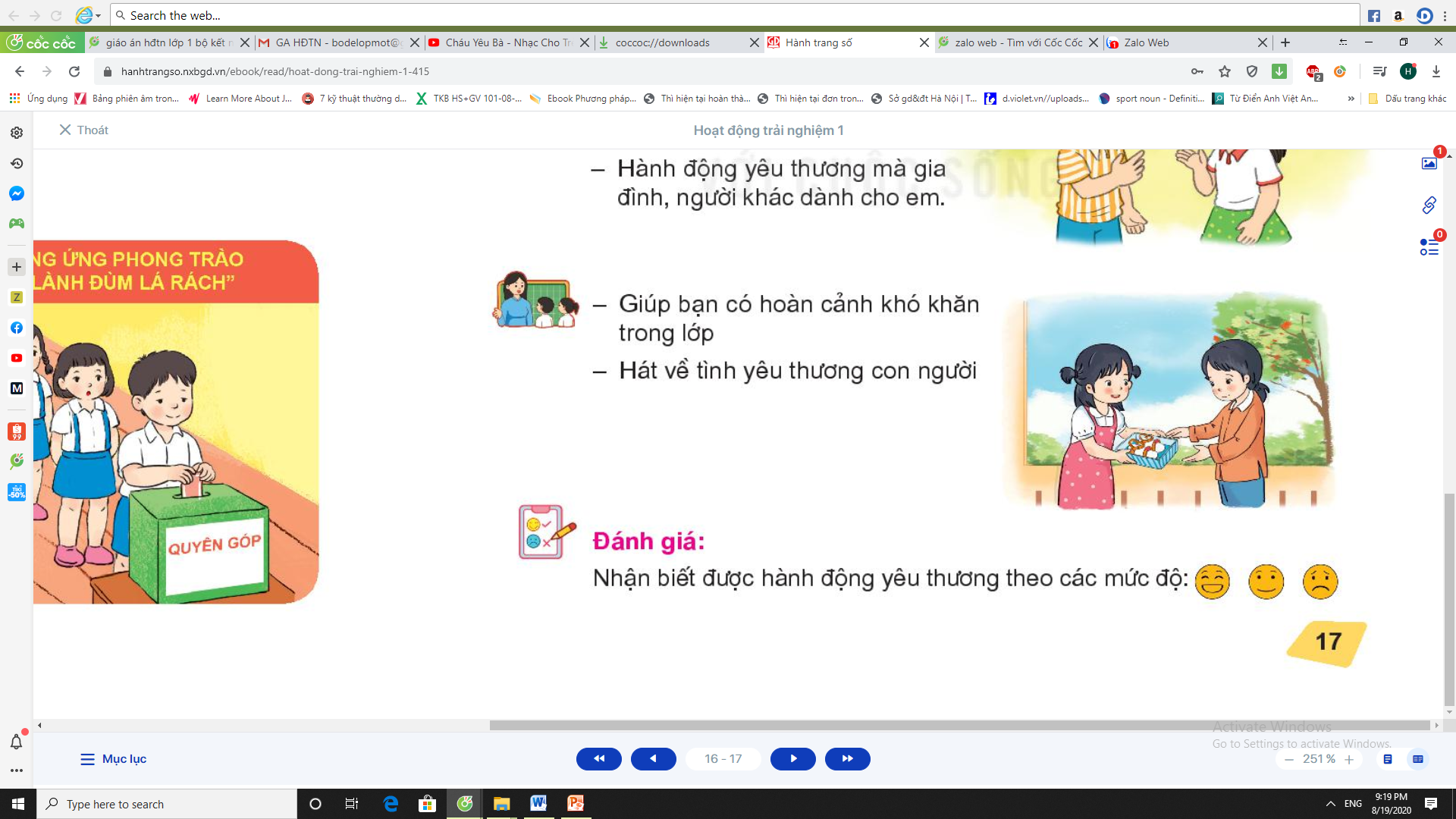 Hoạt động 3: Chia sẻ với các bạn về việc thể hiện tình yêu thương.
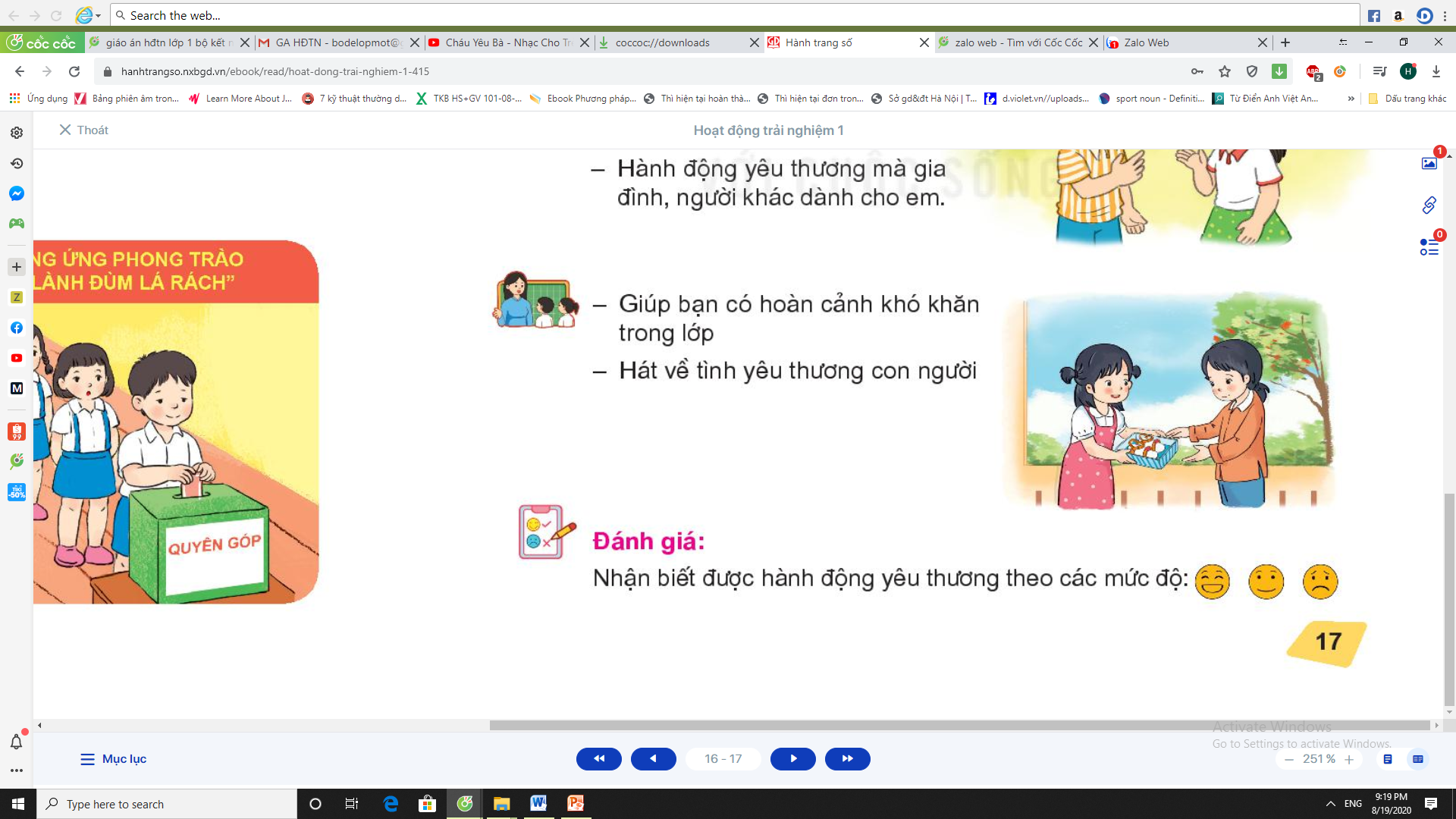 Giúp bạn có hoàn cảnh khó khăn trong lớp.
Hát về tình yêu thương con người.
TỔNG KẾT – ĐÁNH GIÁ